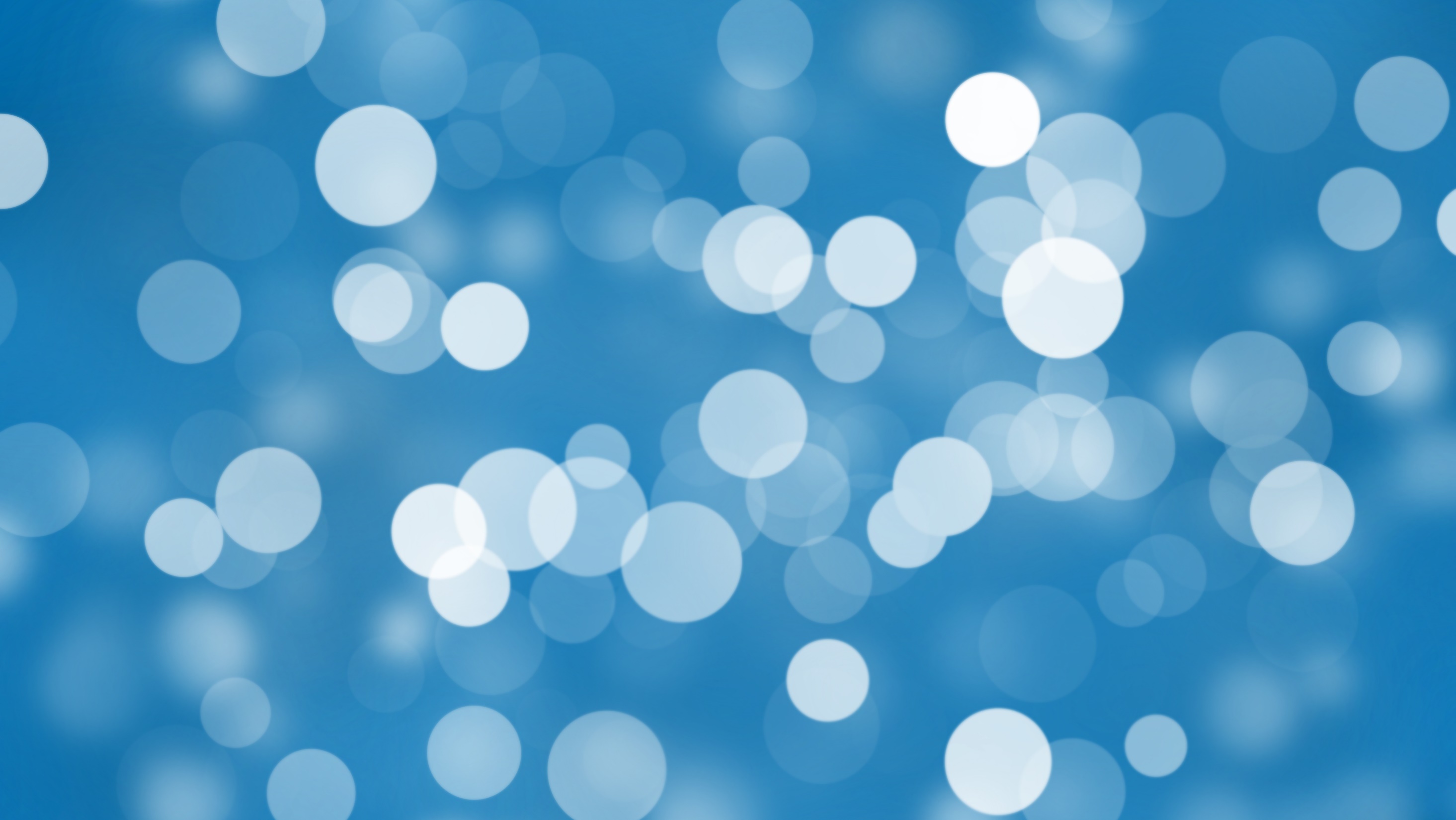 イベント計画のウィスプ デザイン
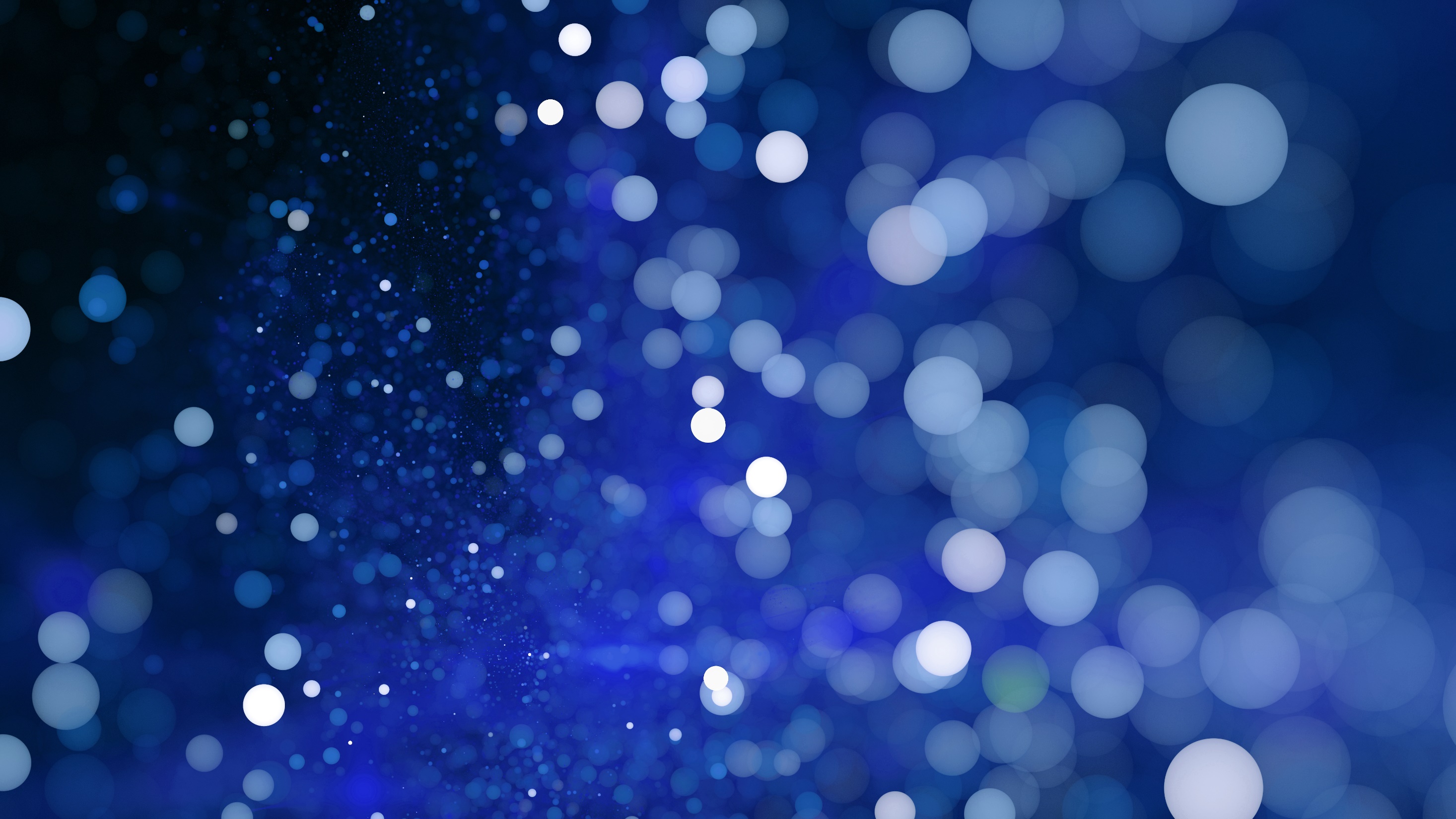 パーティーの計画
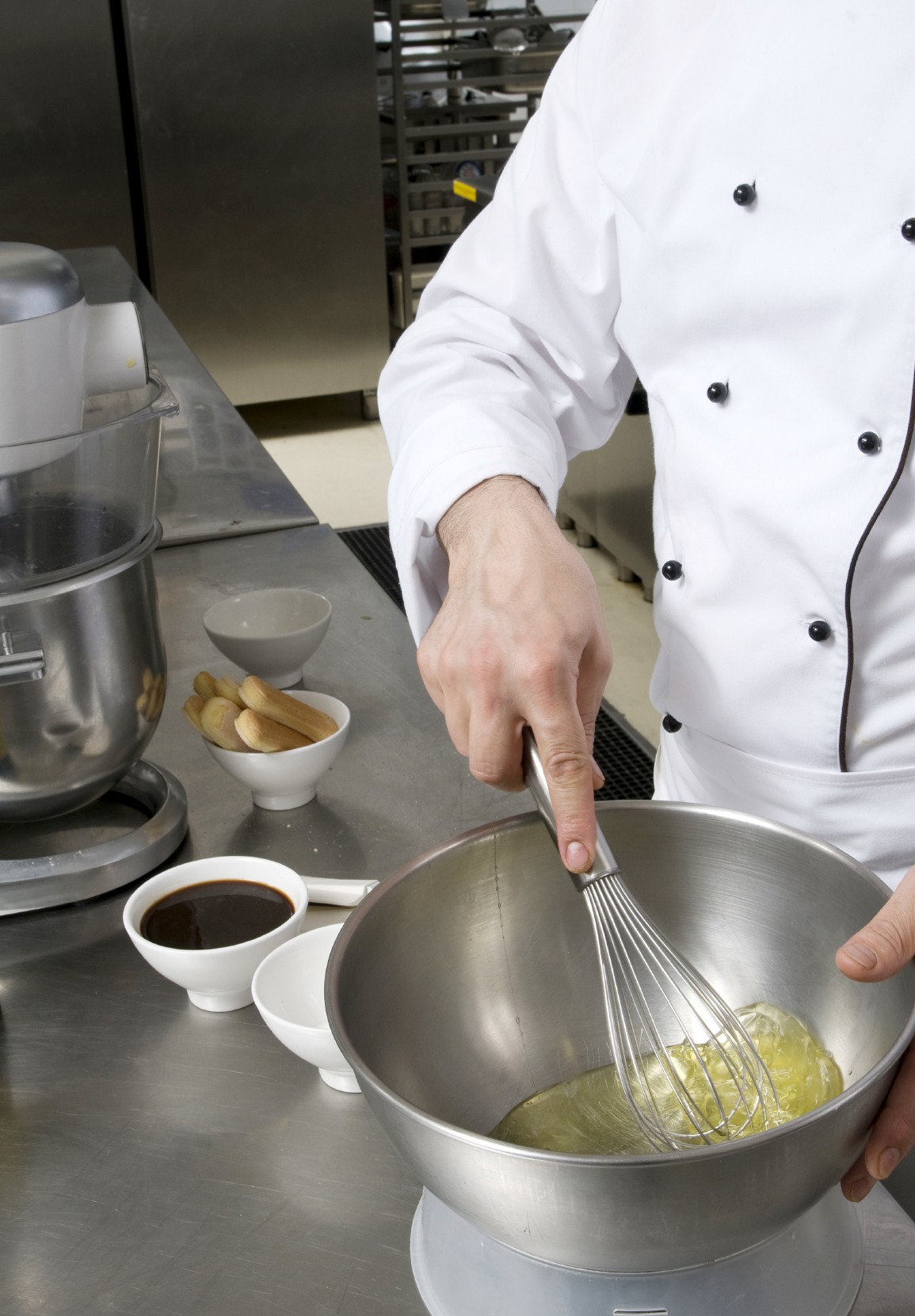 パーティーの委員会
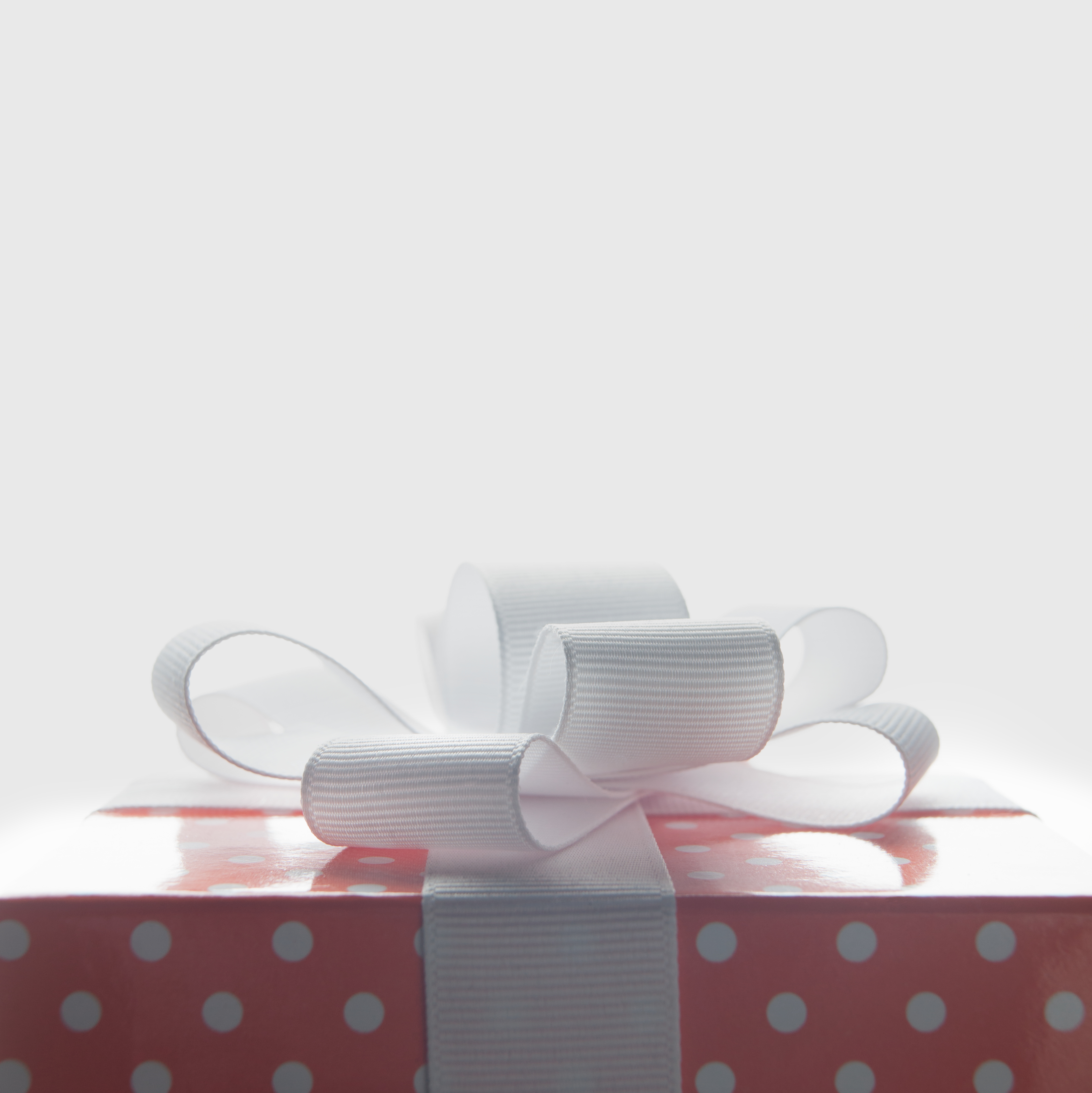 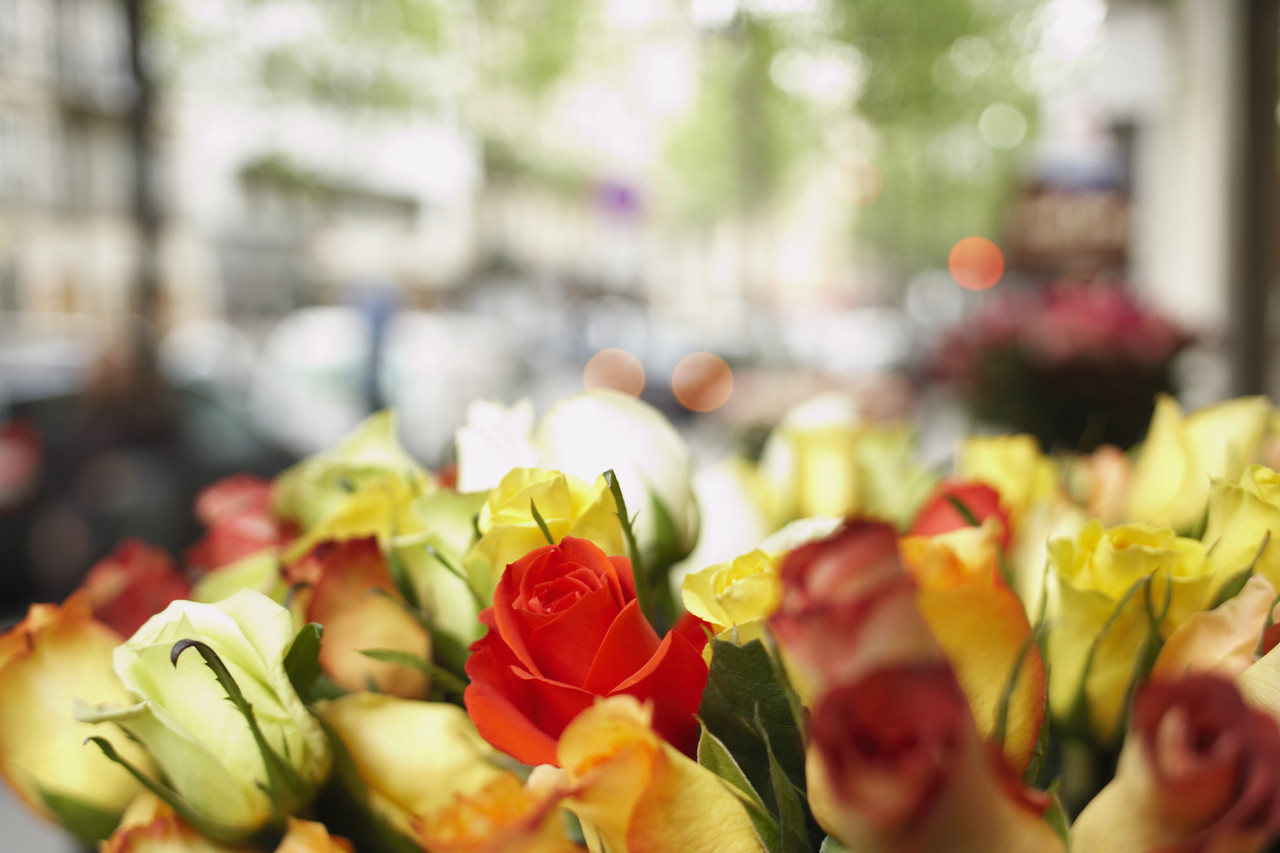 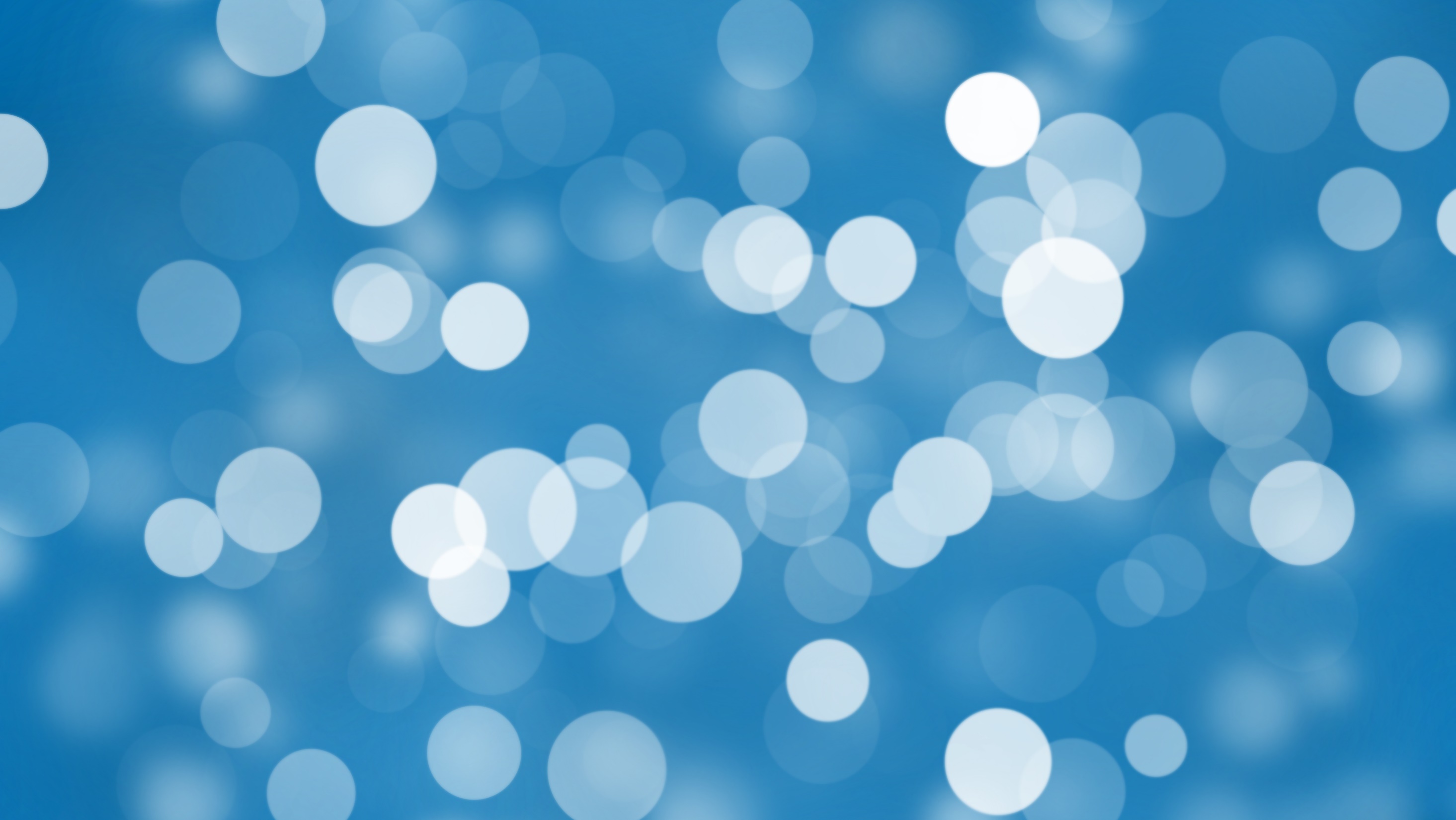 ありがとうございました
someone@example.com